Замкнутые и незамкнутые
 линии
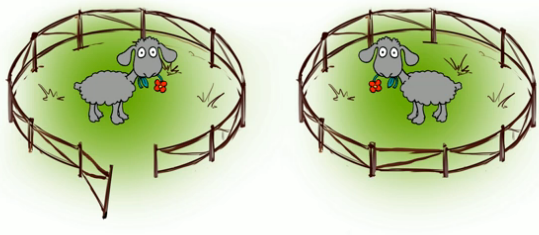 На данном рисунке видим, что овечке легче будет выбраться из первой ограды, потому что она открыта – незамкнутая. Из-за второй ограды будет выйти сложнее, так как она закрыта. Начертим линии, которые будут соответствовать первой и второй ограде.
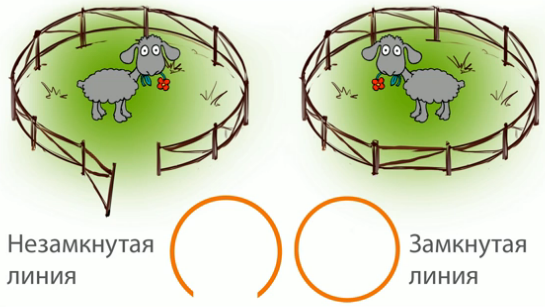 Итак, мы получили две линии, из которых первая замкнутая, а вторая незамкнутая.
Какие линии на рисунке замкнутые, а какие незамкнутые.
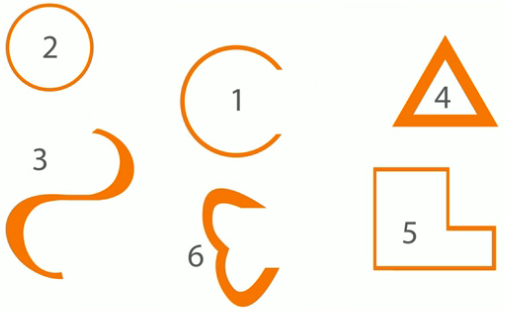 Линии № 1, 3, 6 – это незамкнутые линии. Для того чтобы сомкнуть эти линии, достаточно соединить концы линий вместе.
Получим
Линия, концы которой не соединены вместе, 
называется незамкнутой линией. Линия, концы которой соединены вместе, 
называется замкнутой линией.
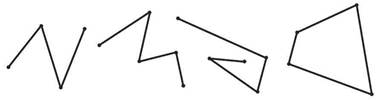